Муниципальное автономное дошкольное образовательное учреждение комбинированного вида 
детский сад №50 «Зоренька»
«Развитие мелкой моторики в целях профилактики речевых нарушений у детей младшего возраста»
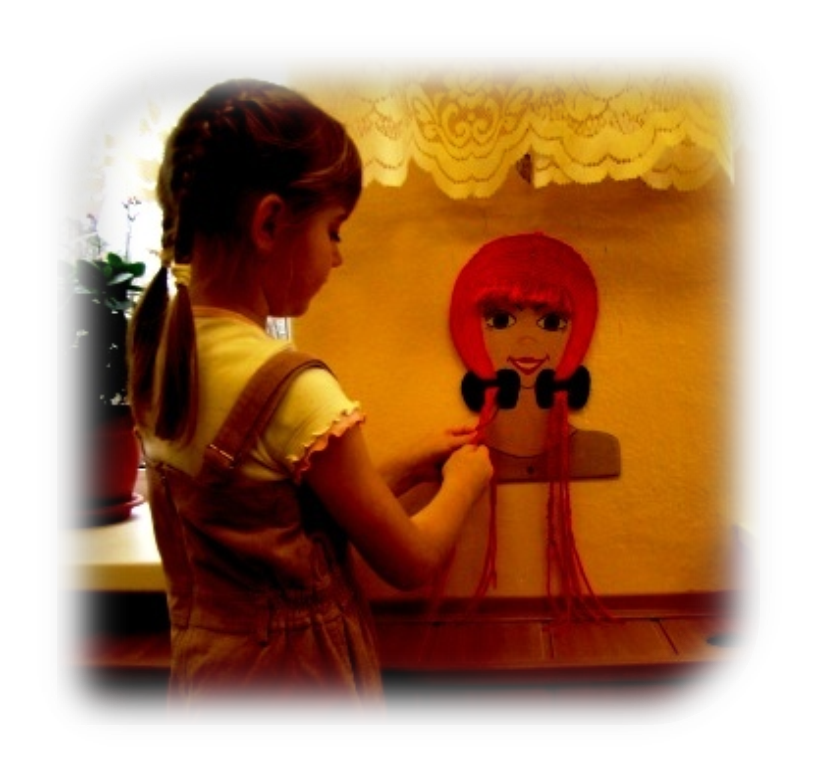 Подготовила 
Учитель-логопед 
Бунеску Н.И.
Дети поступают в детский сад 3-4 летнем возрасте.

При ежегодном обследовании речи детей средних групп, обнаруживаются нарушения звукопроизношения у 75-80% обследованных.
Логопедическая  помощь  в системе  образования оказывается детям с патологией речи после 5 лет, когда речевой дефект уже закрепился.
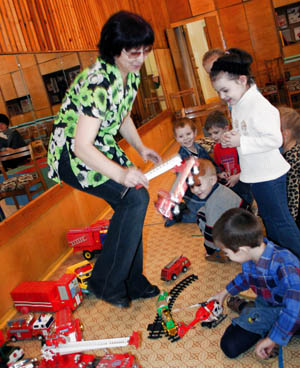 Повышение профессиональной компетентности педагогов в эффективной работе по профилактике речевых нарушений у детей младшего дошкольного возраста имеет огромное значение.
Поэтому сегодня становится актуальной проблема раннего выявления и  профилактики нарушений  речи у детей младшего дошкольного возраста
Правильное звукопроизношение складывается из:
- хорошо развитого фонематического слуха;
- правильного речевого дыхания;
- развитой артикуляционной и мелкой моторики.
В младшем дошкольном возрасте ведущим видом деятельности является игровая деятельность.
Игры, направленные на развитие мелкой моторики пальцев рук.
Пальчиковая гимнастика.
Кинезиологические упражнения.
Игры с различными предметами
«Ум ребенка находится на кончиках его пальцев»
В. А. Сухомлинский
«Уровень развития речи находится в прямой зависимости от степени сформированности тонких движений пальцев рук»
 М.М. Кольцова
Развивая мелкую моторику, мы развиваем у ребёнка все высшие психические функции, в том числе речь и мышление.
пальчиковые игры не только влияют на развитие речи, но прелесть их еще и в том, что они мгновенно переключают внимание ребёнка с капризов или нервозности на телесные ощущения – и успокаивают.
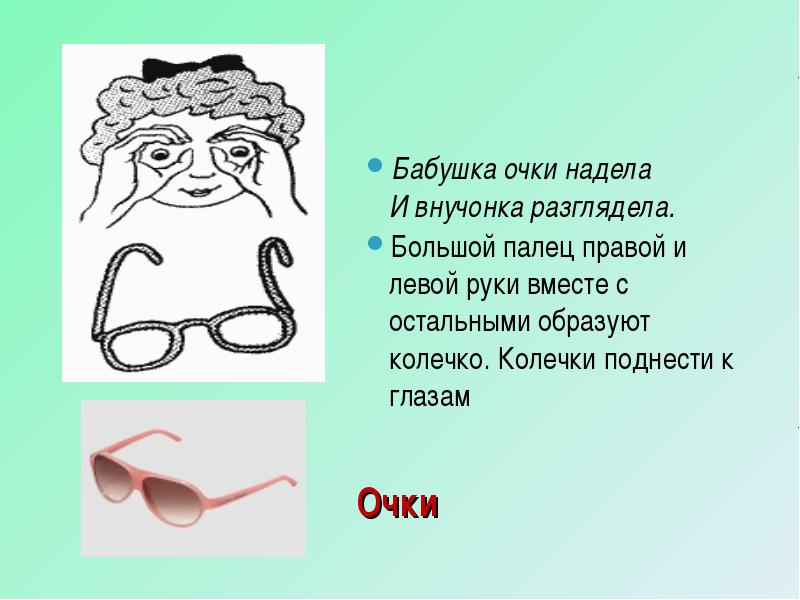 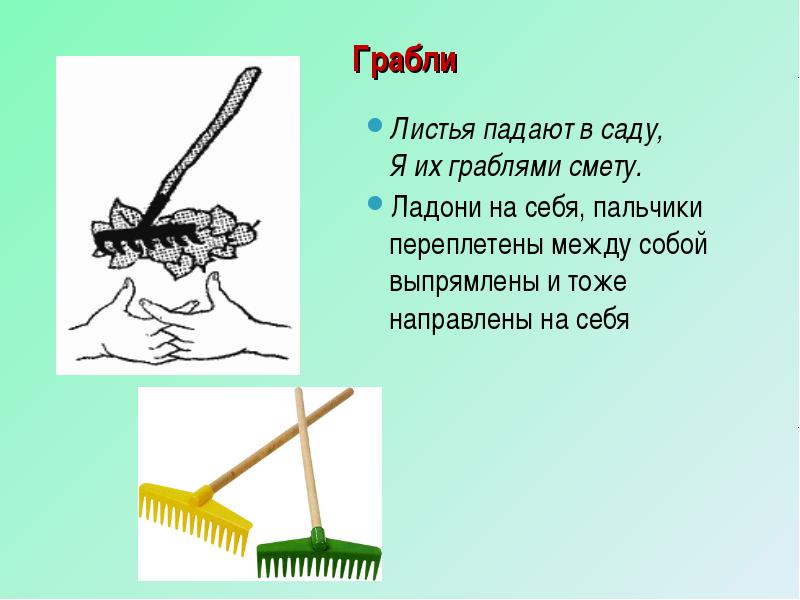 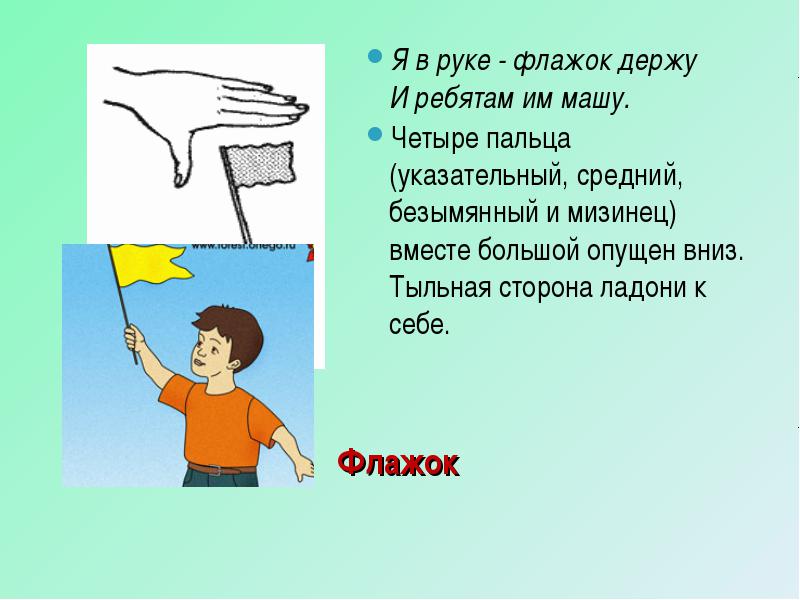 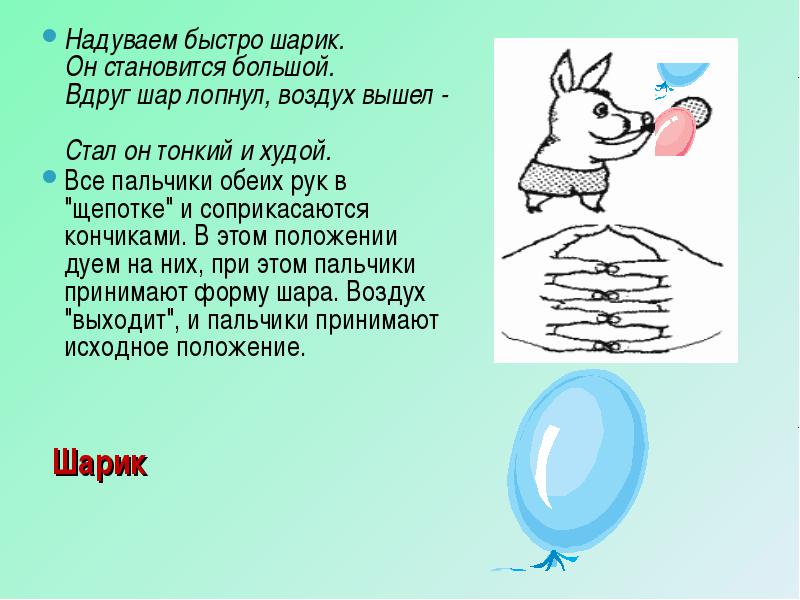 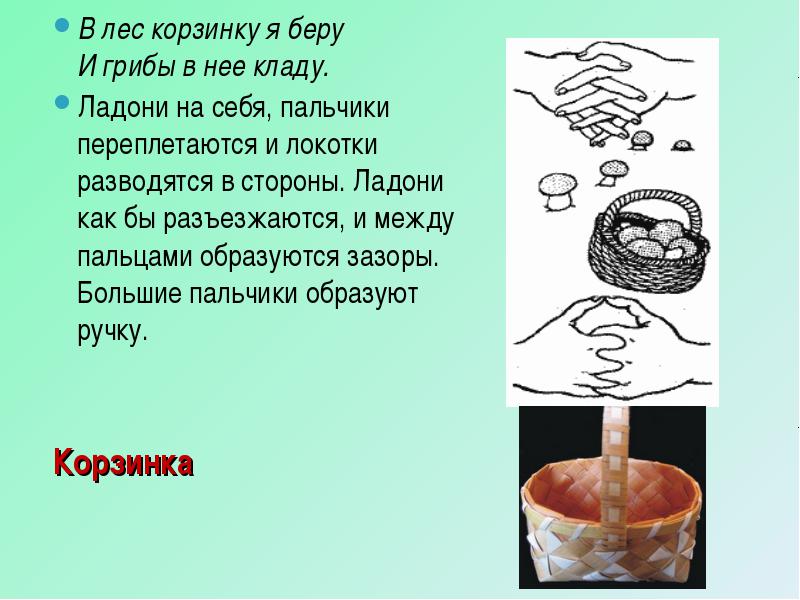 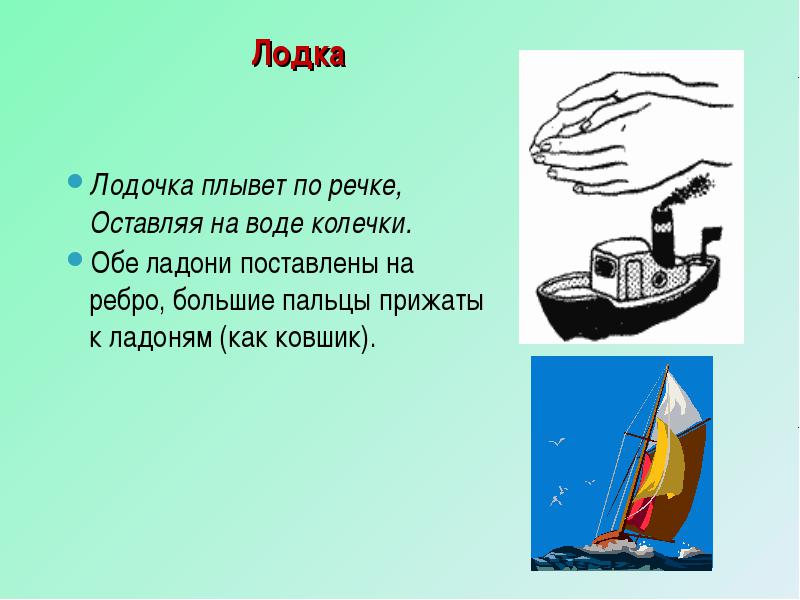 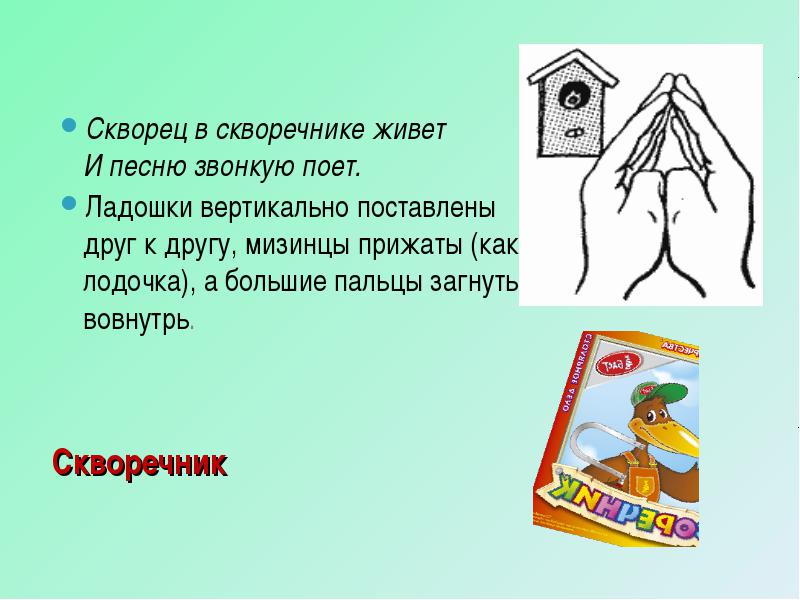 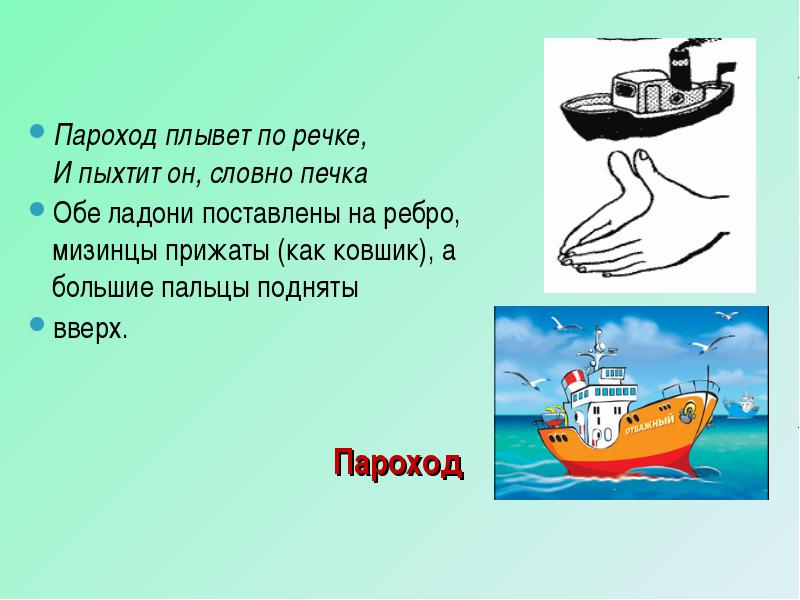 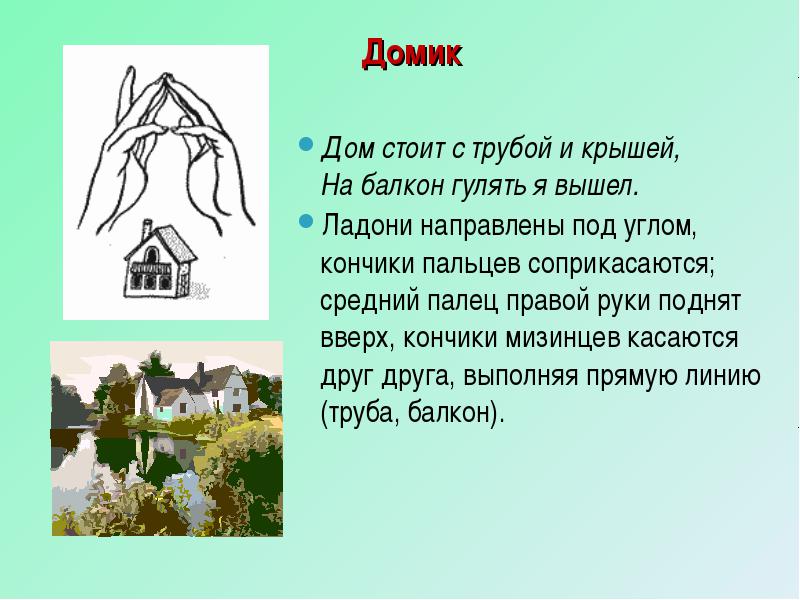 Кинезиология – наука о развитии головного мозга через движение.
Она существует уже очень давно и используется во всем мире. Кинезиологическими движениями  пользовались ещё Гиппократ и Аристотель.
Кинезиологические упражнение – это комплекс движений позволяющих активизировать межполушарное воздействие.
Для улучшения межполушарных связей и активизации работы головного мозга  необходимо использовать кинезиологические упражнения.
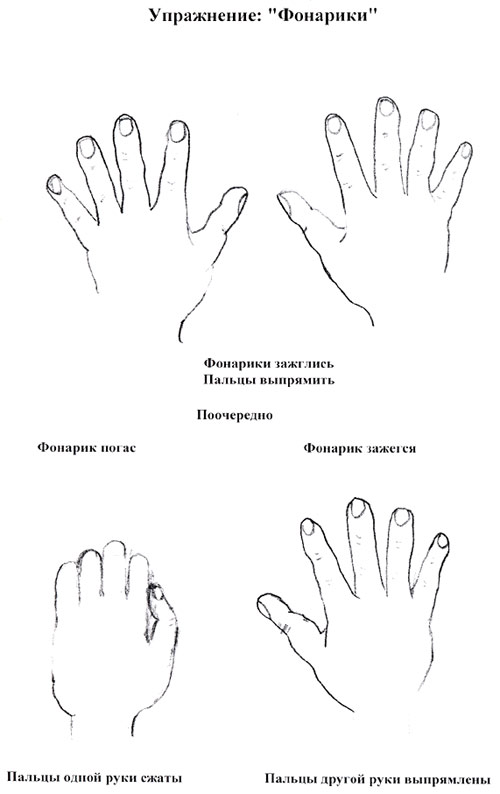 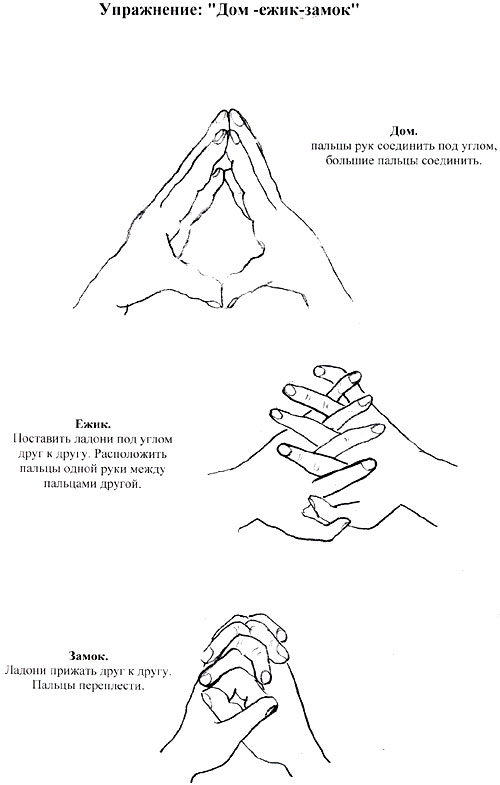 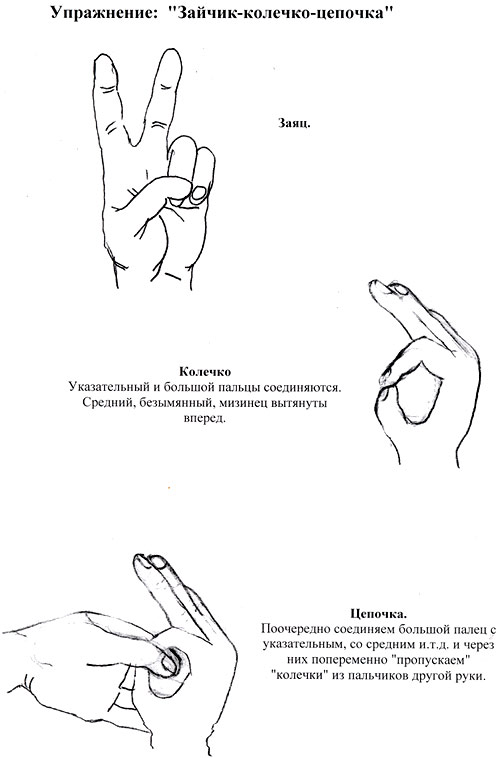 Примеры игр с различными предметами и материалами
Складывание узоров из мозаики;
составление узоров из счетных палочек и спичек;
нанизывание бусинок на тесемку;
нанизывание разноцветных прищепок;
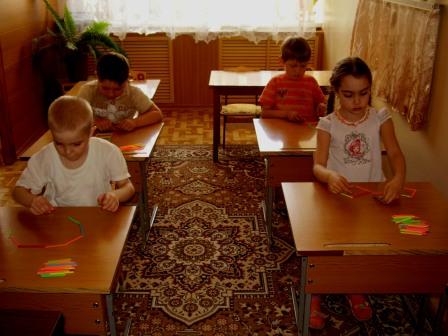 ощупывание и захватывание предметов разной величины, формы и фактуры: гимнастической палки и нитки, ваты и бумаги, шара и куба, меха и шелка и т.д.;
надавливание всеми пальцами одновременно или по очереди на воздушный шар, резиновые игрушки, пульверизатор;
разминание, отщипывание, раскатывание, прищипывание, размазывание теста и пластилина.
продвижение указательным пальцем мелких предметов по столу с последующим сбрасыванием их в коробочку (пуговицы, скрепки, бусинки, крупяные изделия);
застегивание и расстегивание замков, пуговиц, липучек и кнопок, завязывание шнурков;
рисование пальчиками по влажному песку, манке;
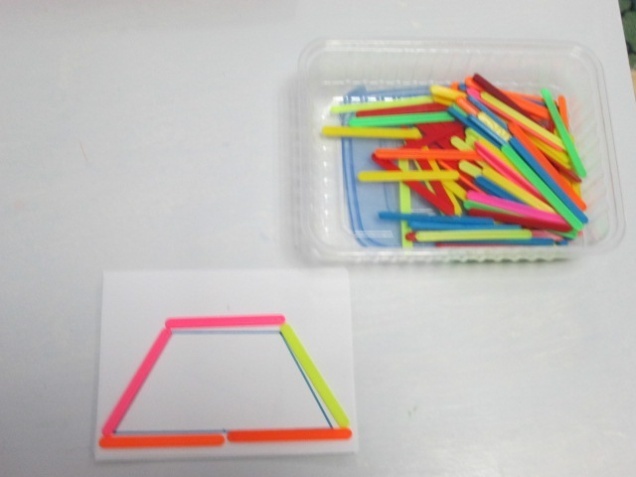 Спасибо за внимание!